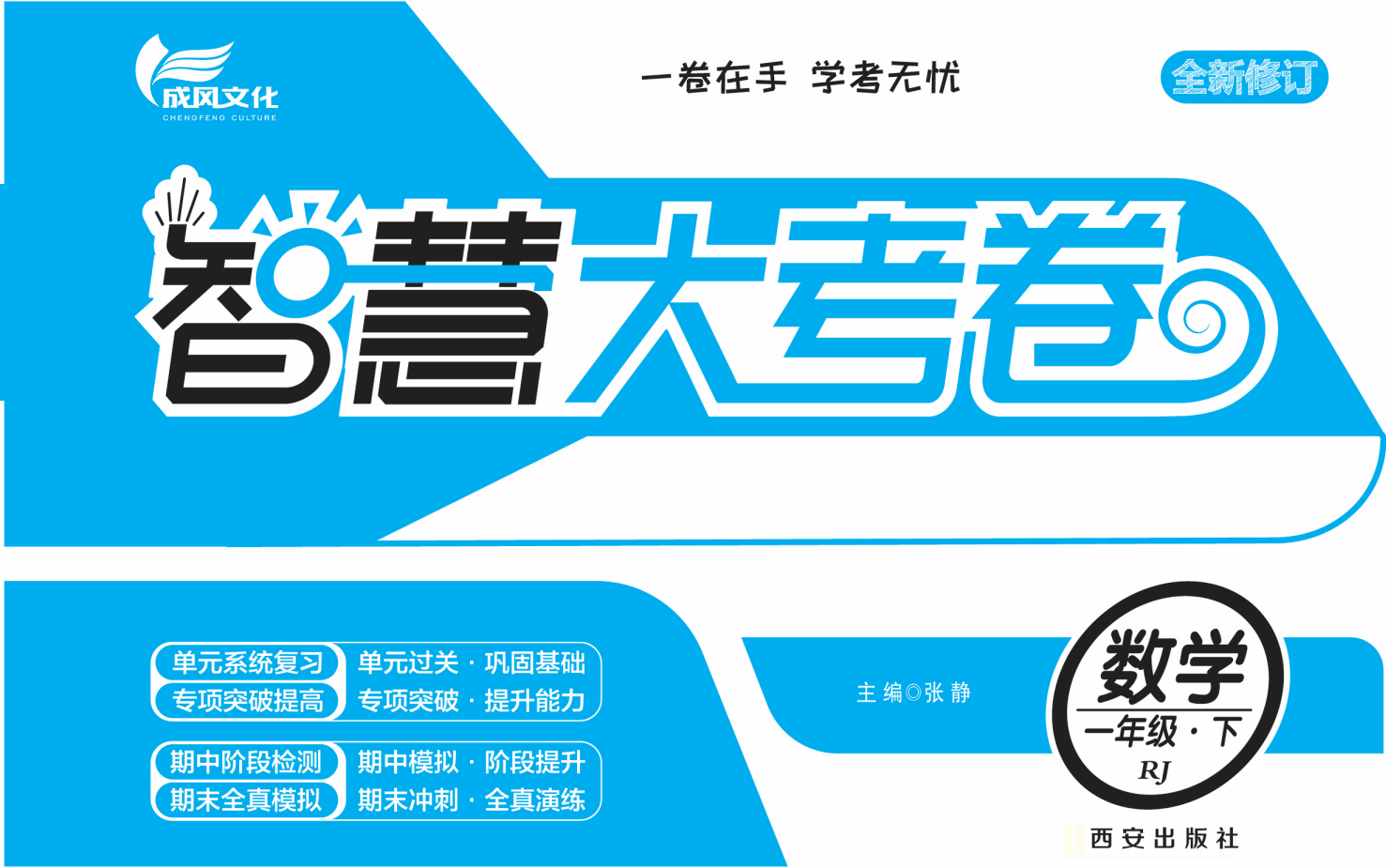 大考卷  1人数下大考卷教用
认识图形和人民币专项复习测试卷
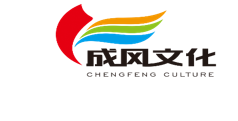 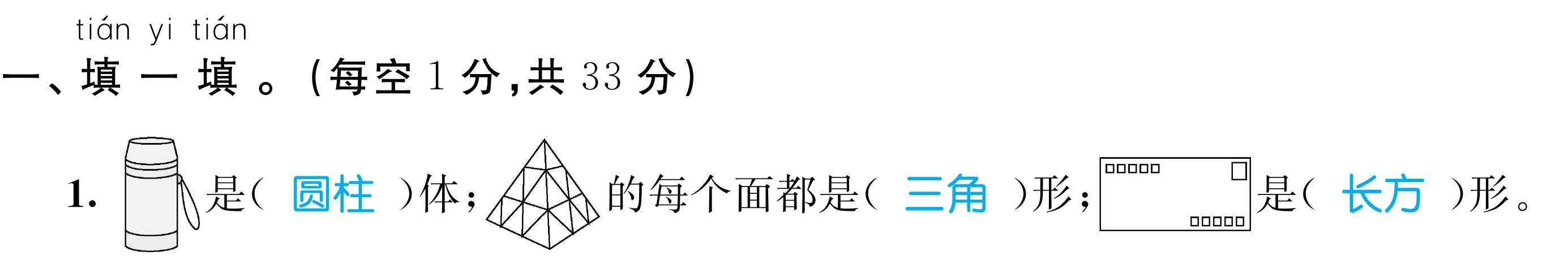 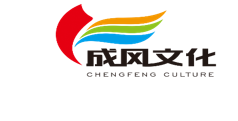 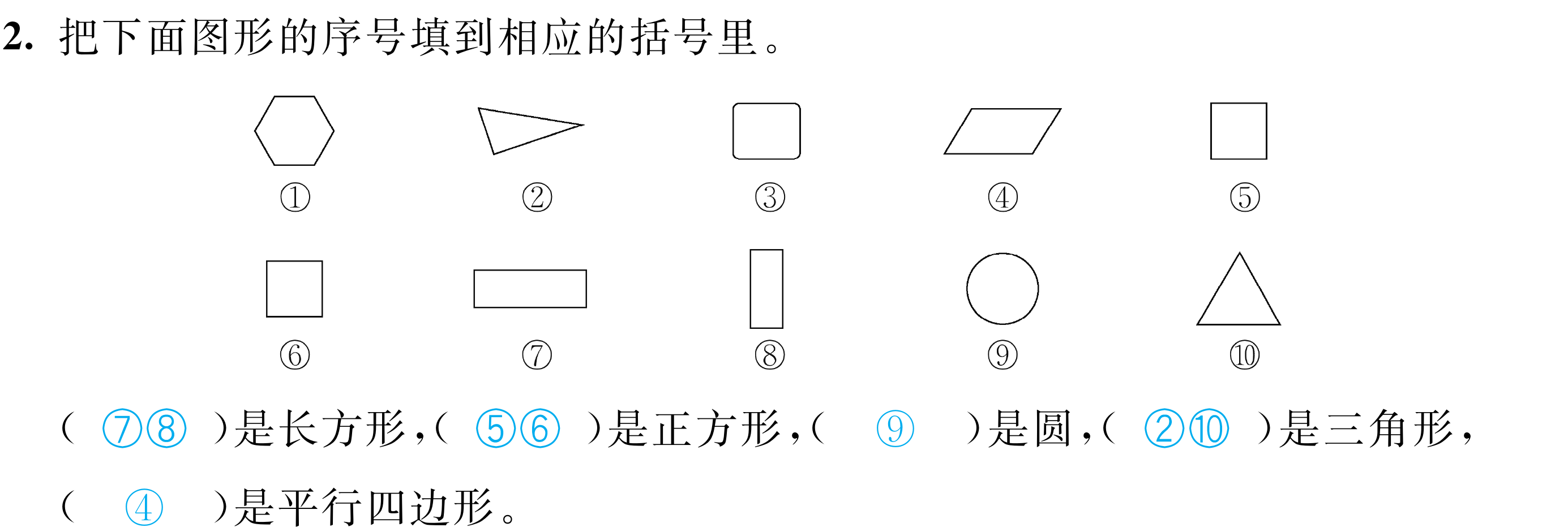 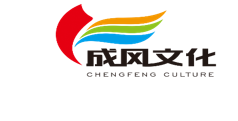 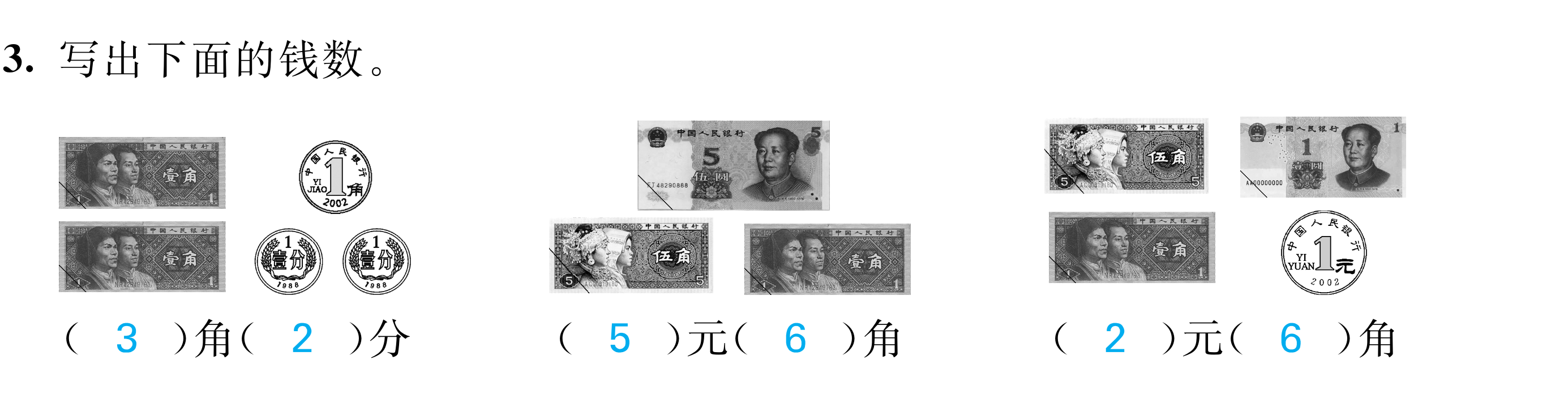 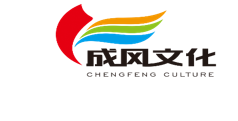 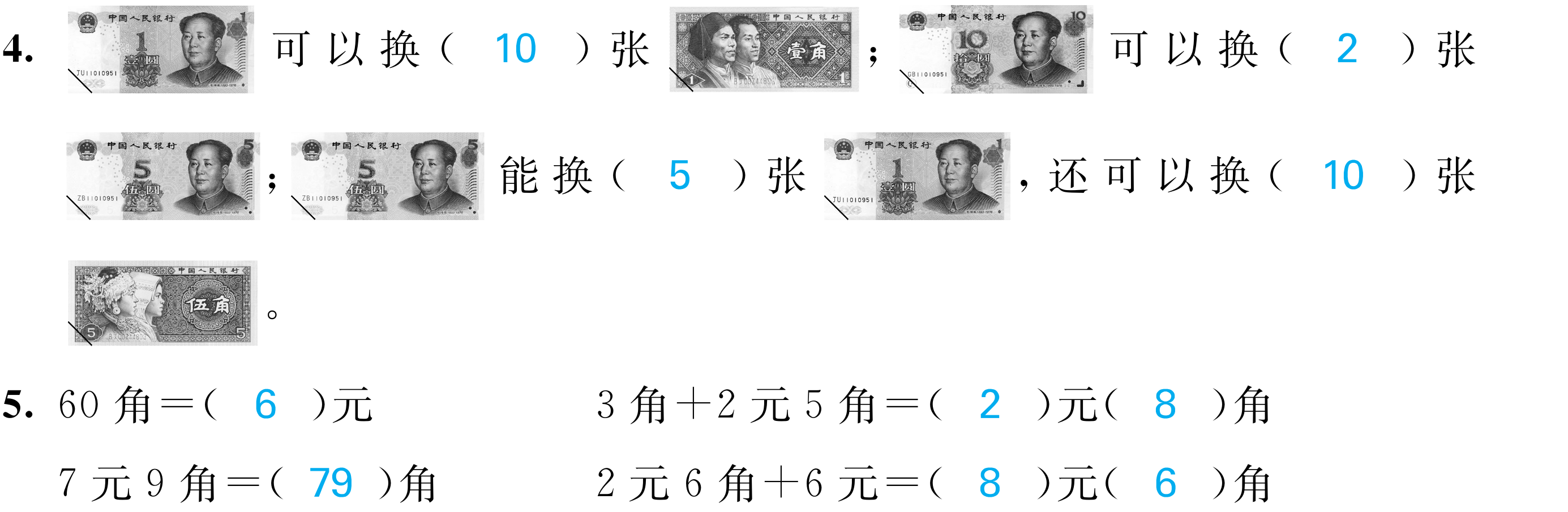 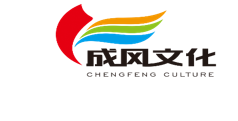 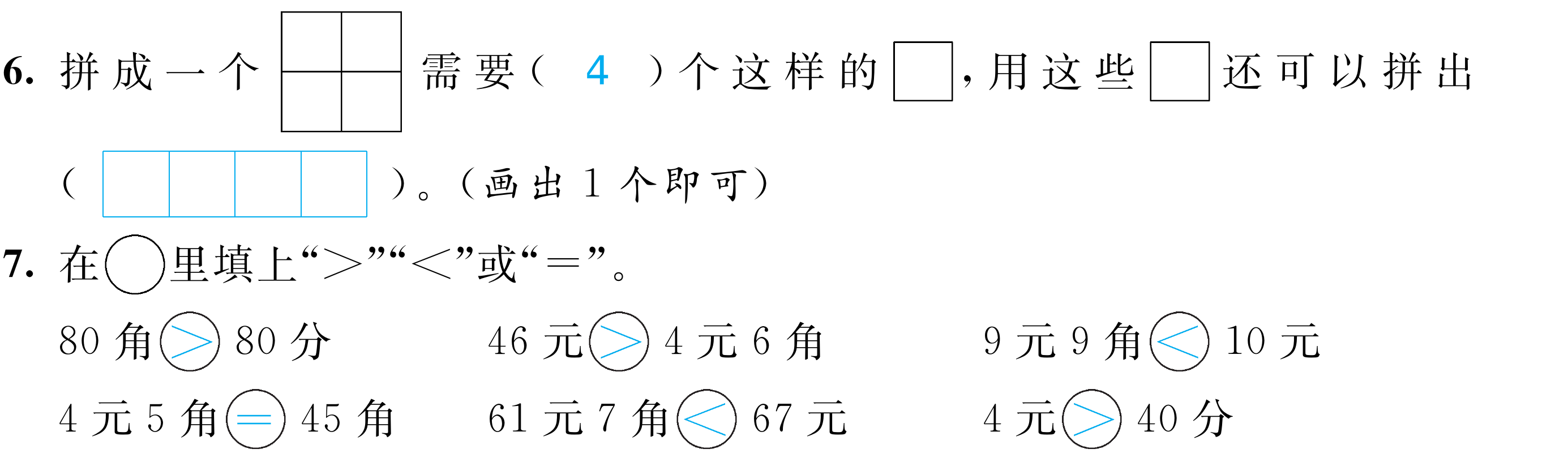 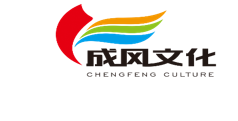 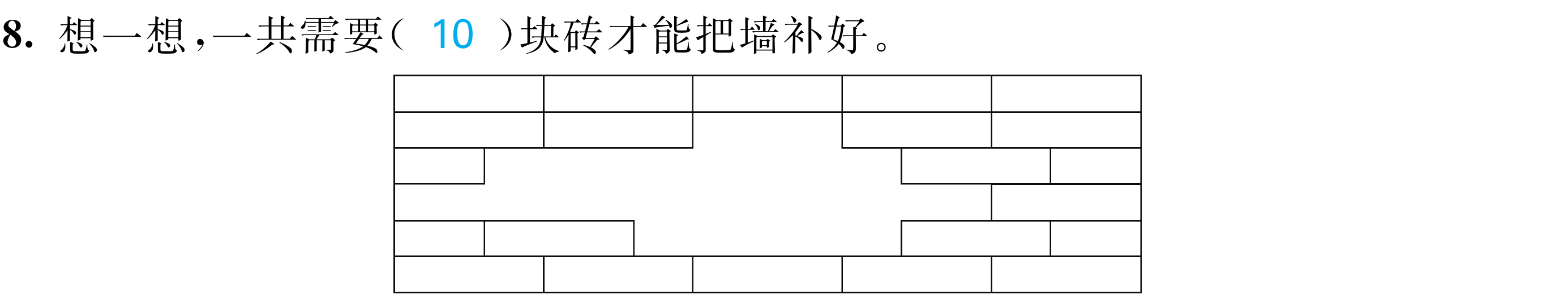 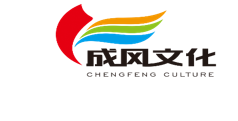 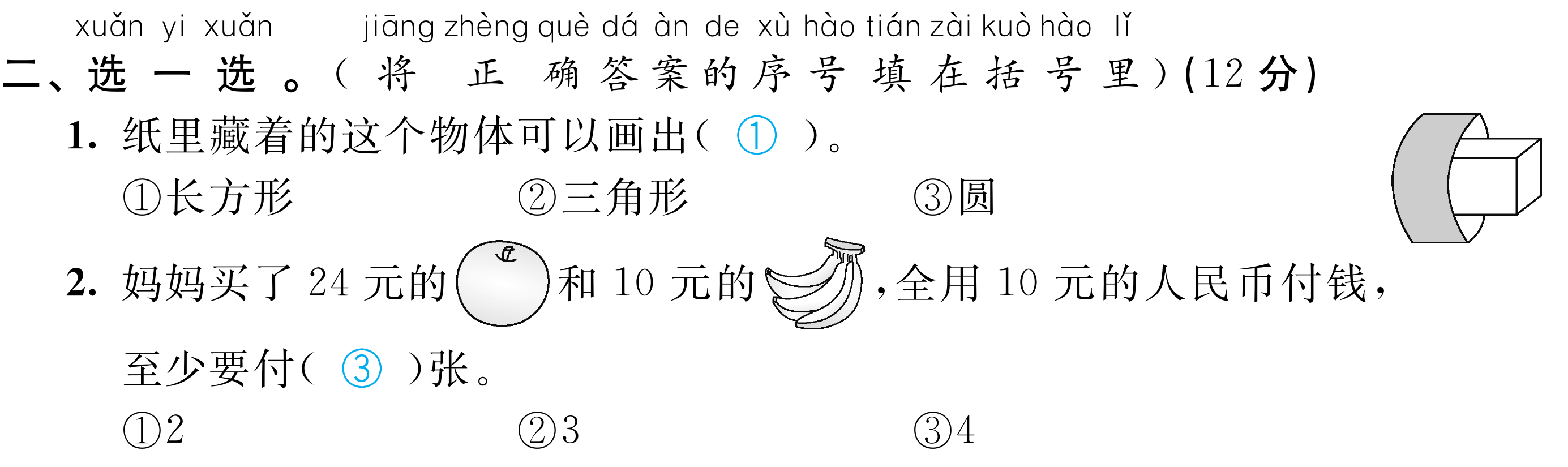 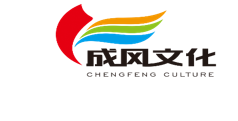 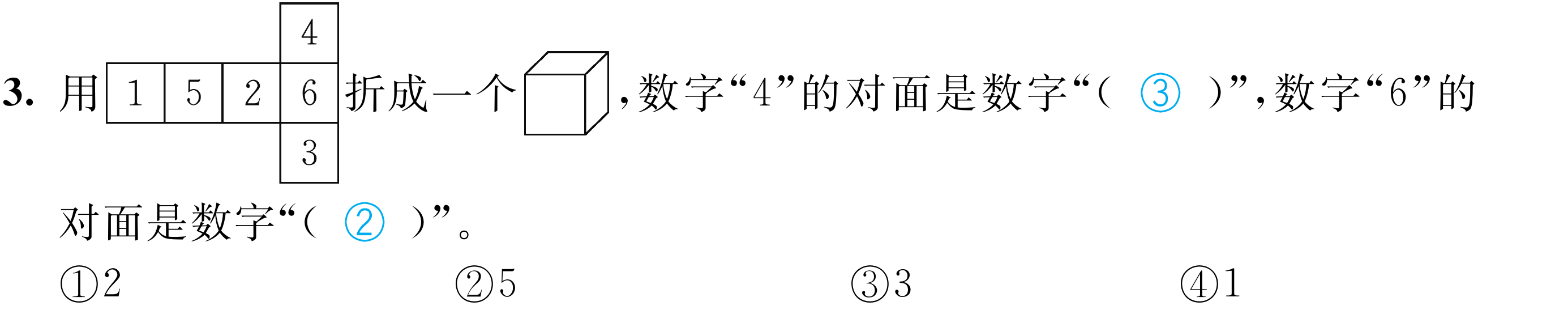 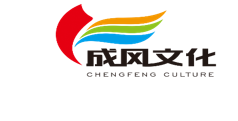 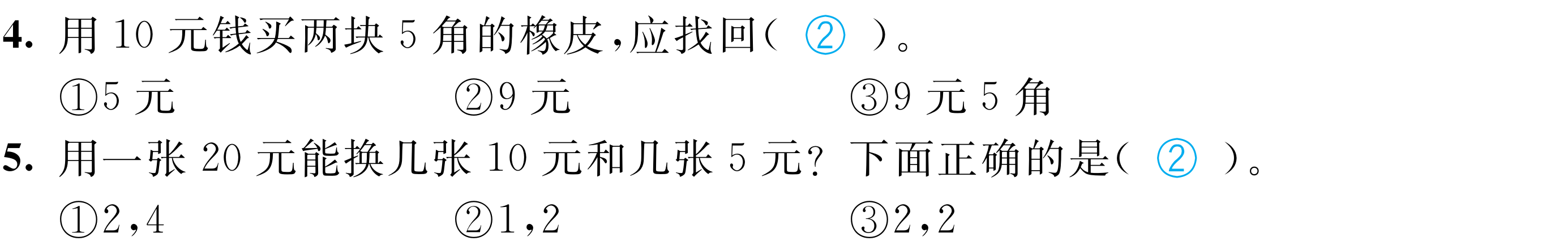 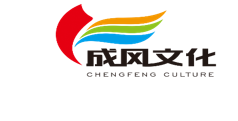 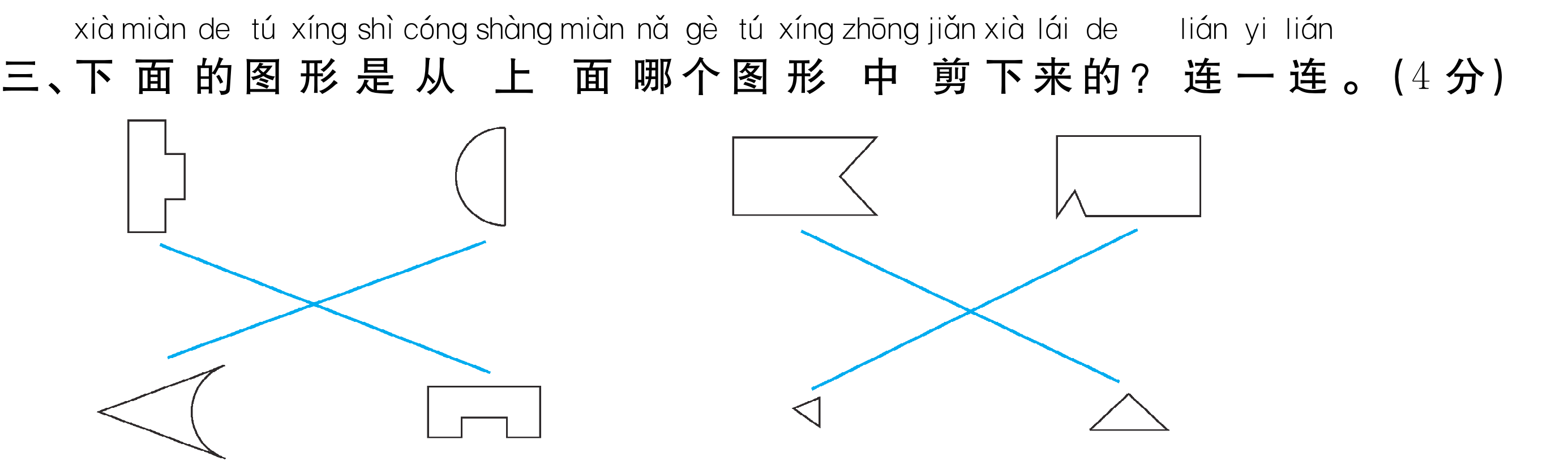 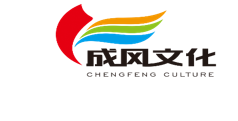 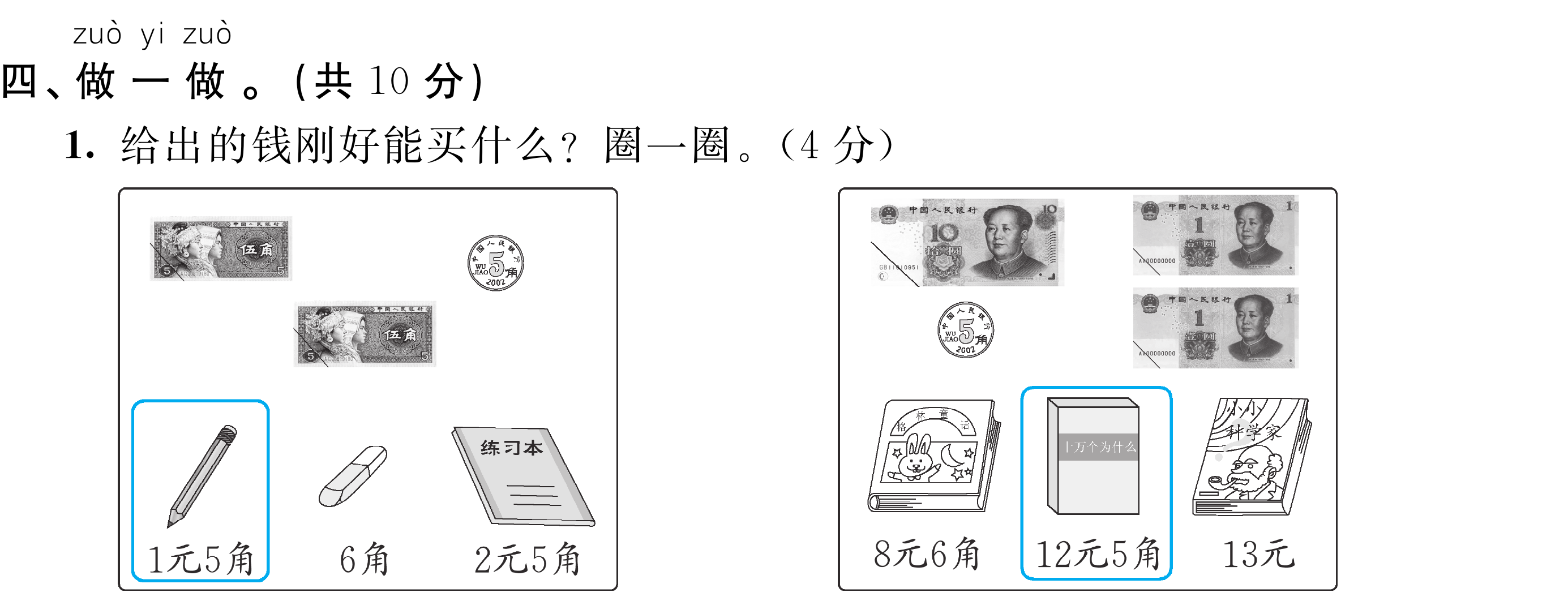 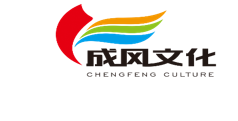 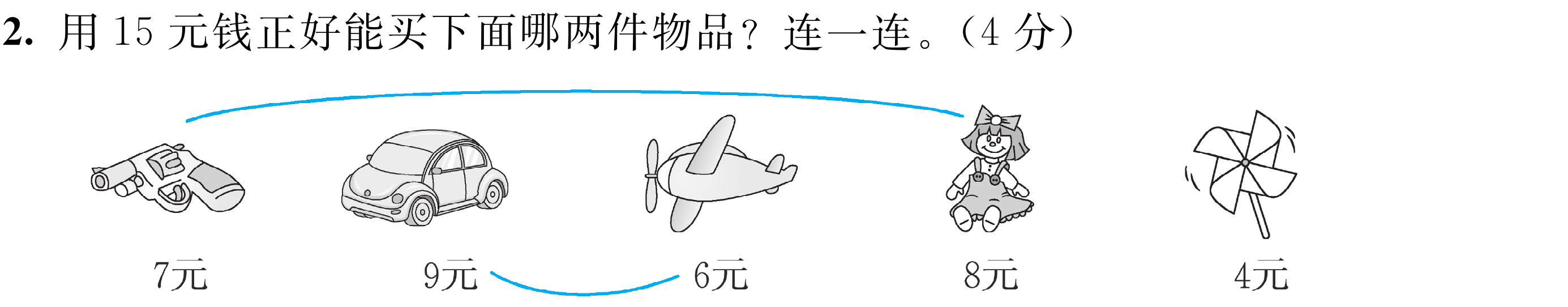 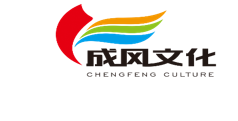 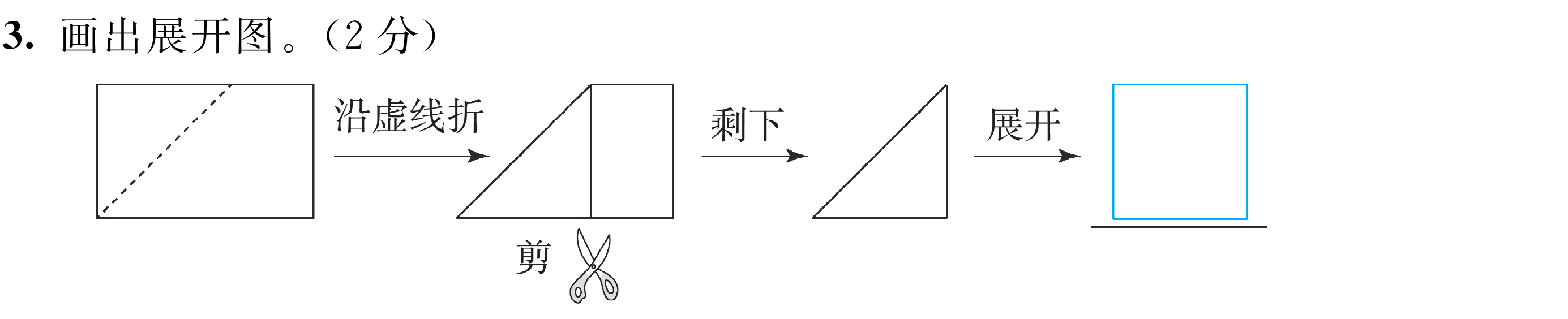 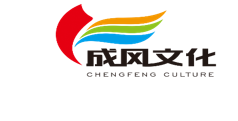 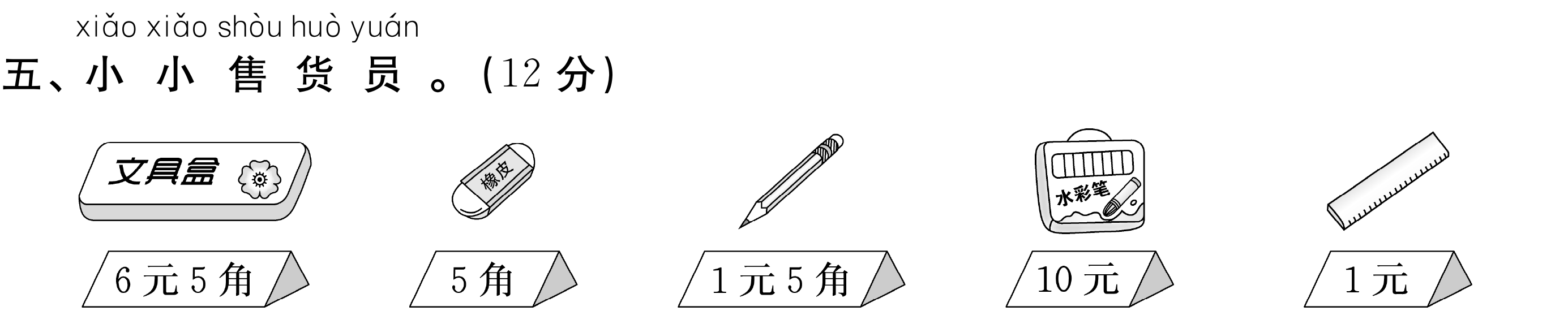 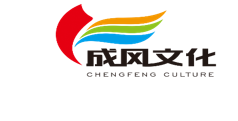 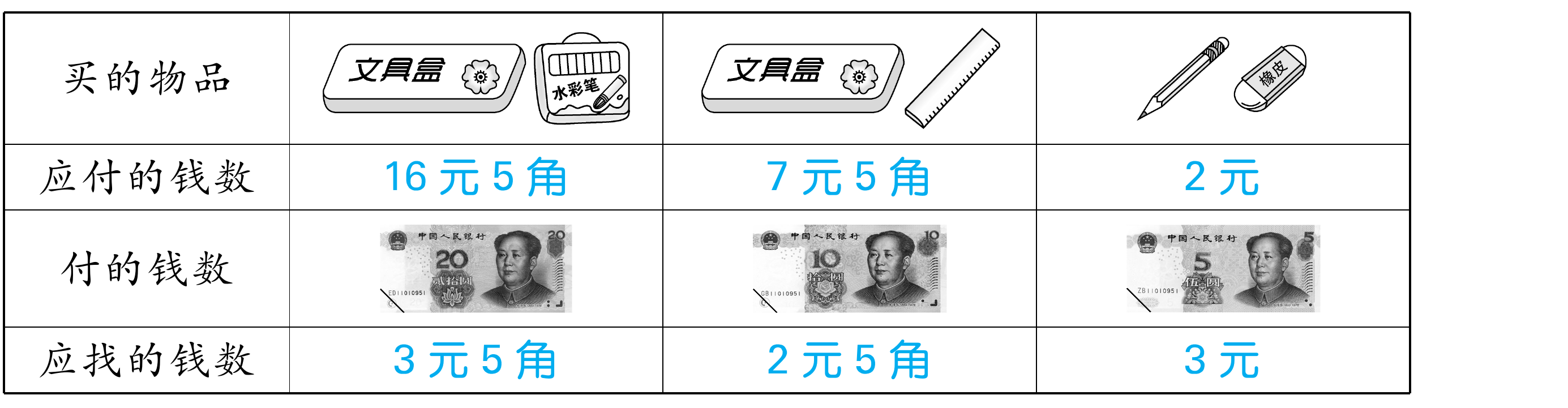 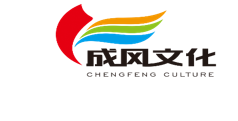 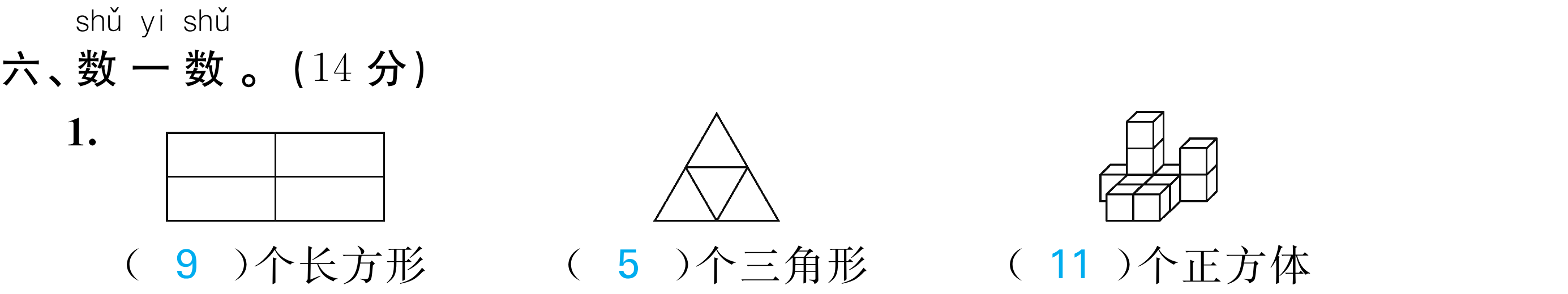 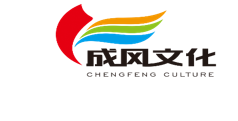 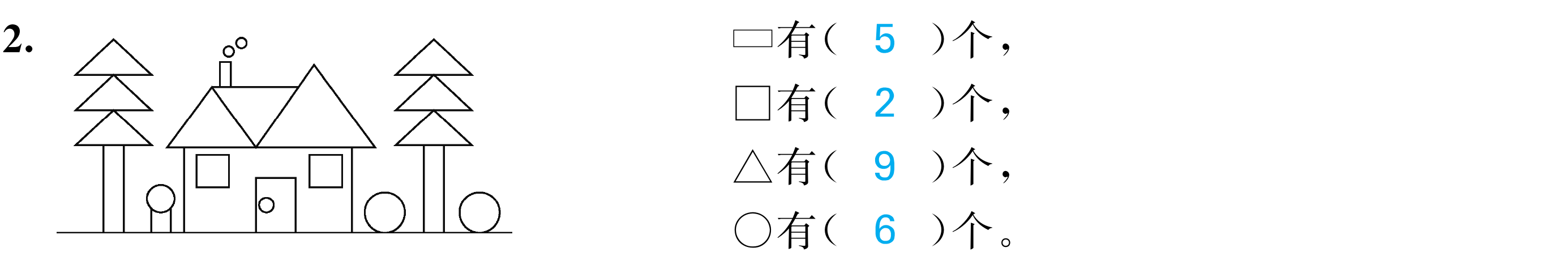 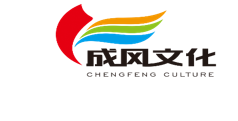 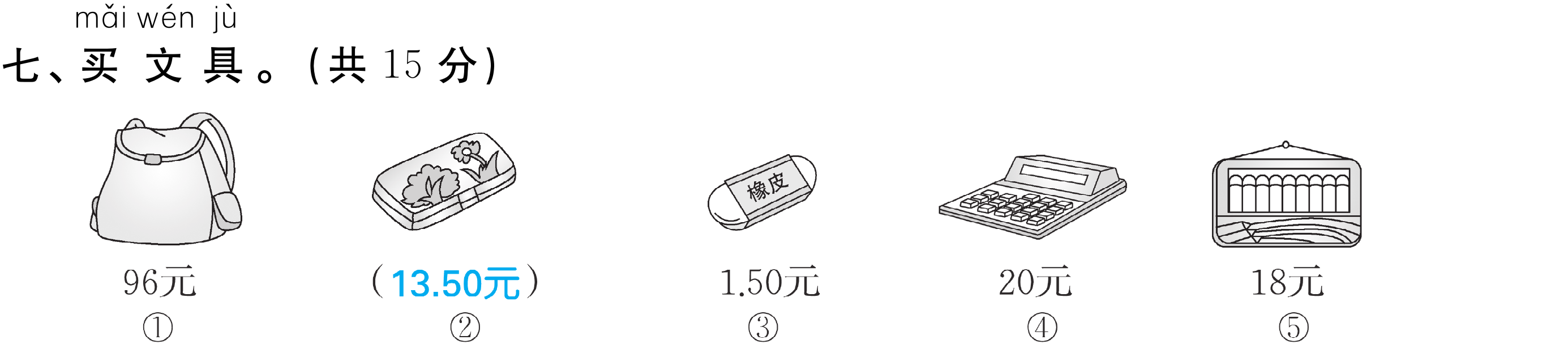 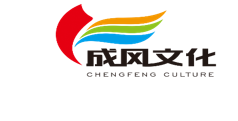 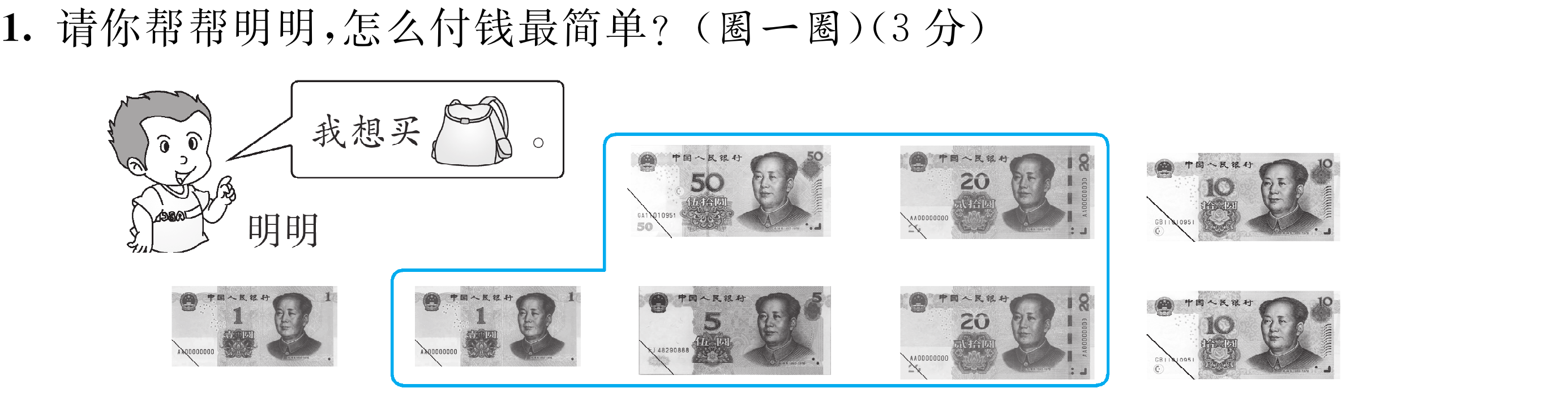 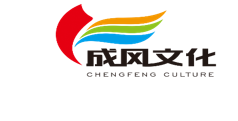 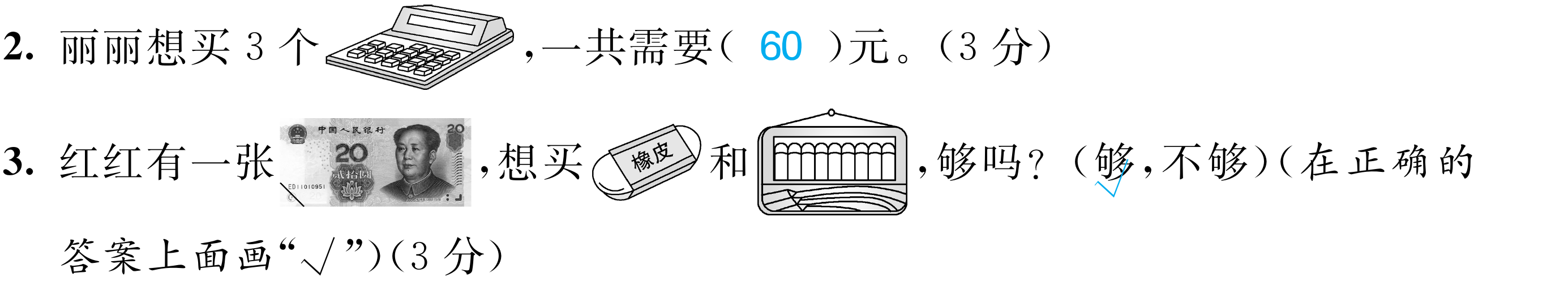 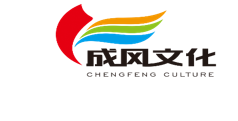 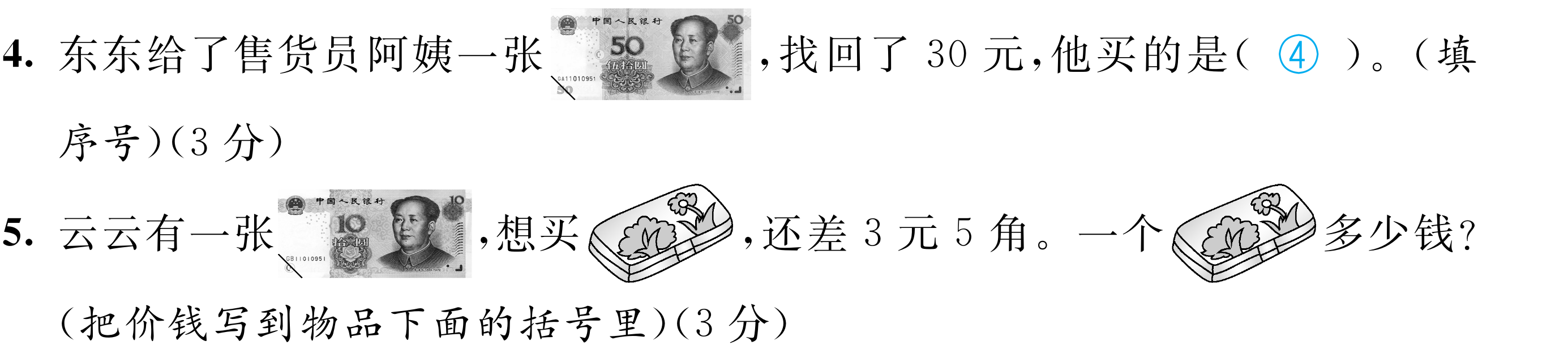 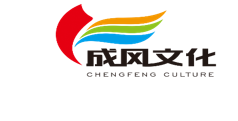 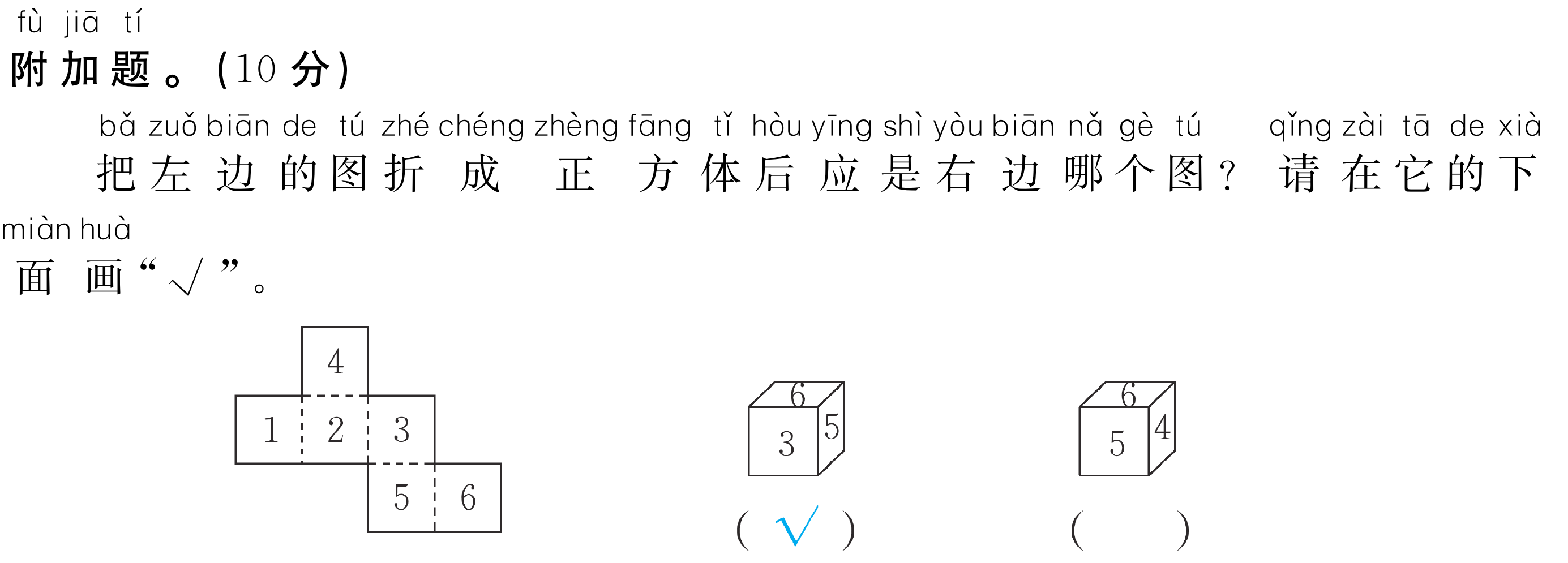 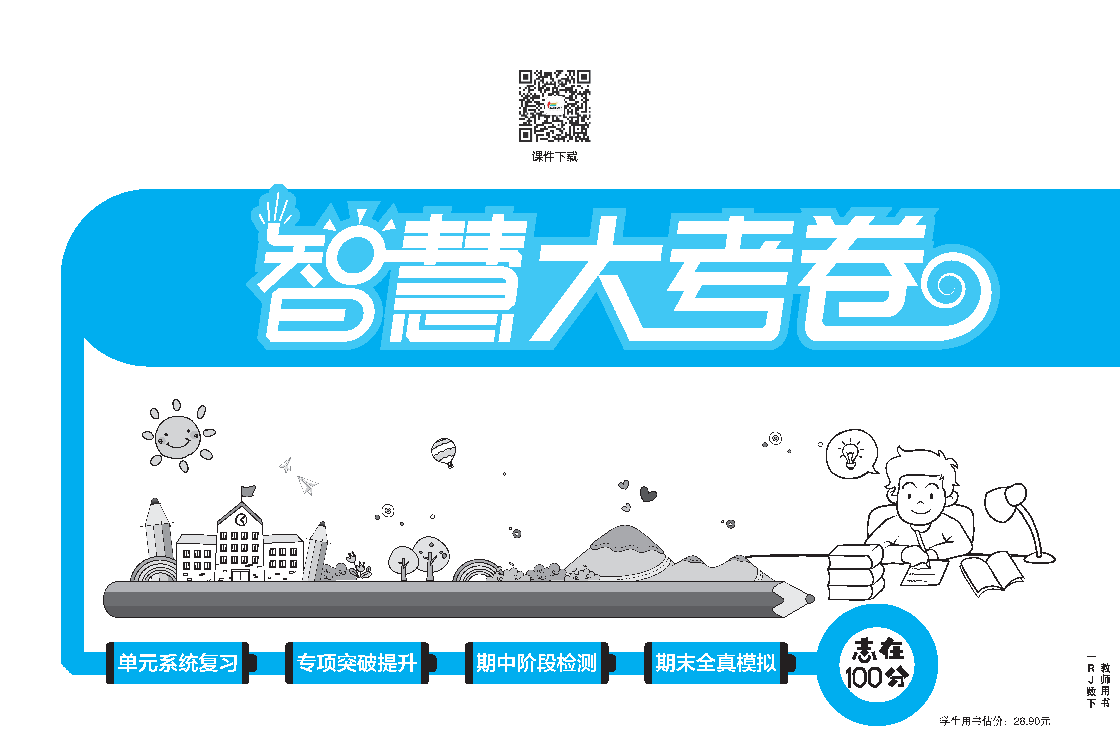